From Zero to One
CH001
Figure 1.1 Levels of abstraction for an electronic computing system
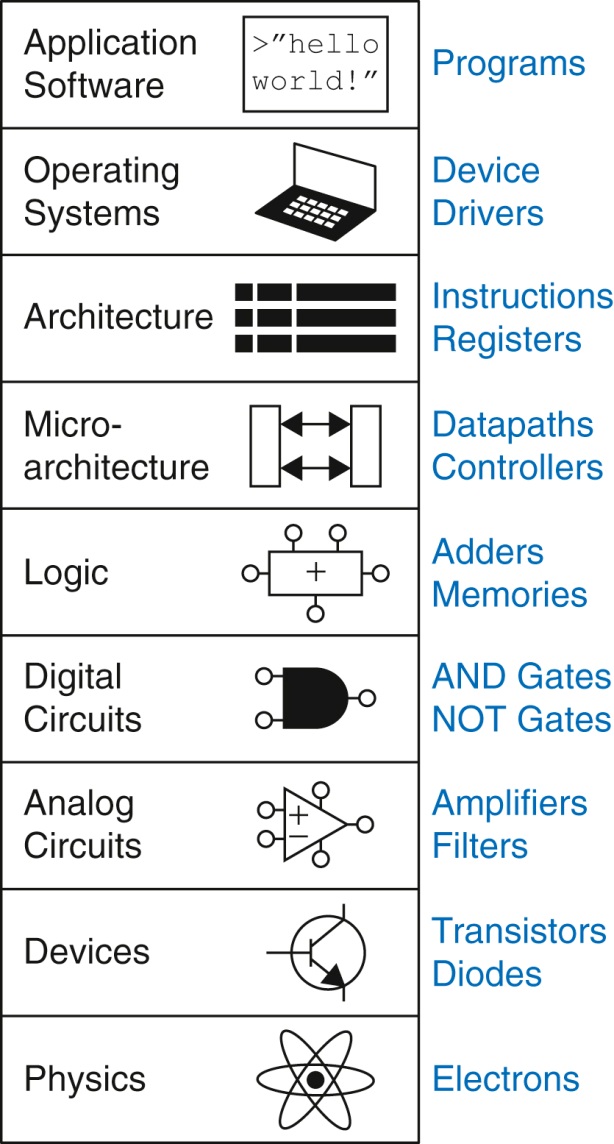 Copyright © 2016 Elsevier Ltd. All rights reserved.
Figure 1.2 Flintlock rifle with a close-up view of the lock(Image by Euroarms Italia. www.euroarms.net © 2006.)
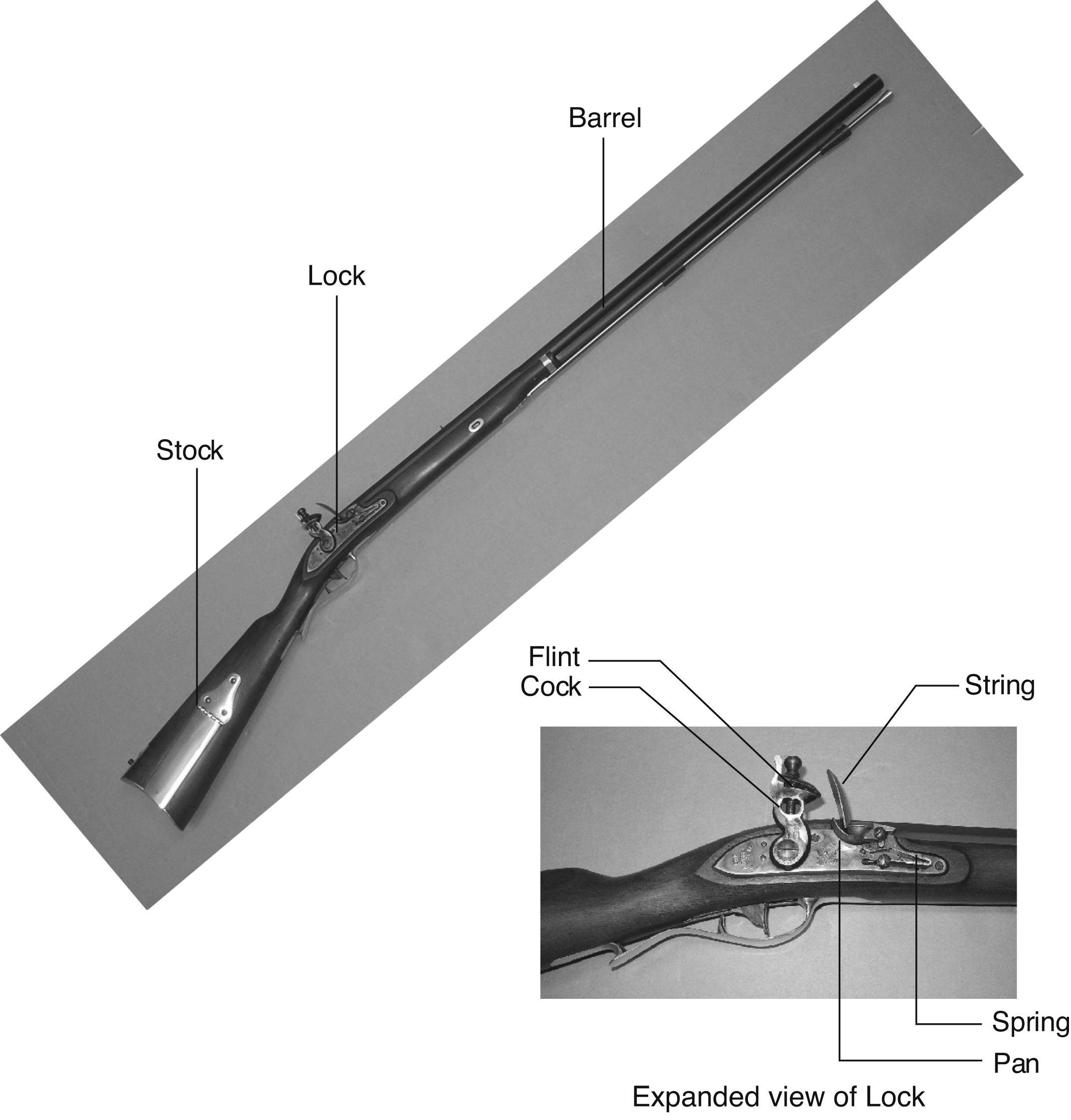 Copyright © 2016 Elsevier Ltd. All rights reserved.
Figure 1.3 Babbage's Analytical Engine, under construction at the time of his death in 1871(image courtesy of Science Museum/Science and Society Picture Library)
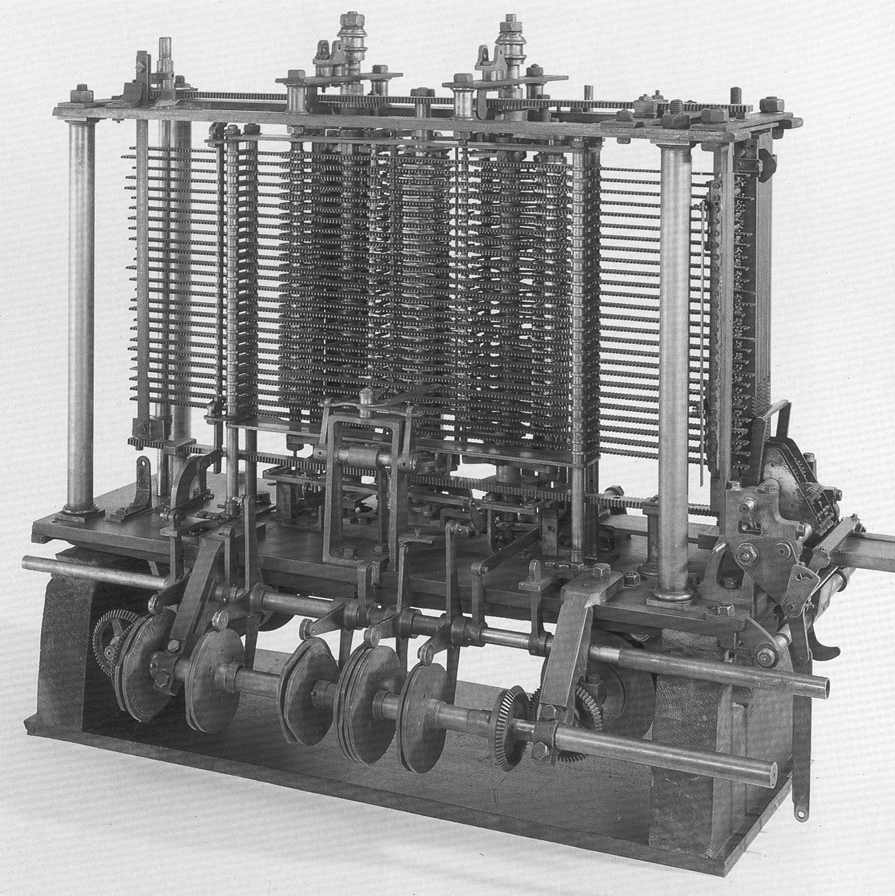 Copyright © 2016 Elsevier Ltd. All rights reserved.
Figure 1.4 Representation of a decimal number
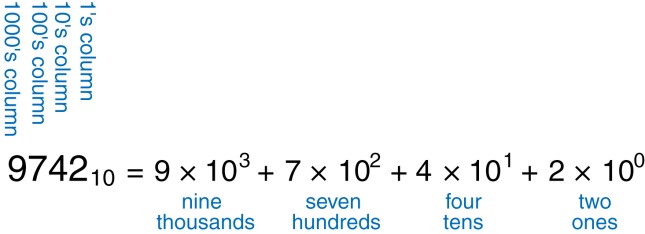 Copyright © 2016 Elsevier Ltd. All rights reserved.
Figure 1.5 Conversion of a binary number to decimal
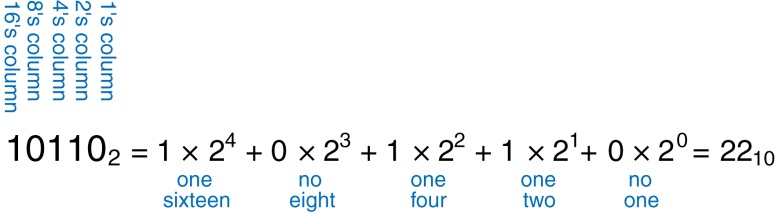 Copyright © 2016 Elsevier Ltd. All rights reserved.
Figure 1.6 Conversion of a hexadecimal number to decimal
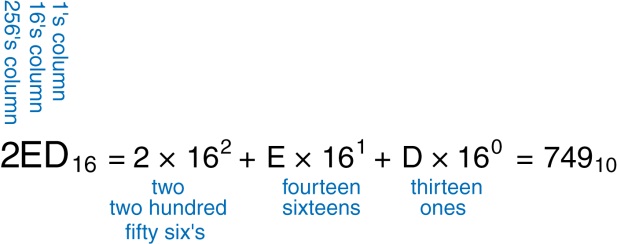 Copyright © 2016 Elsevier Ltd. All rights reserved.
Figure 1.7 Least and most significant bits and bytes
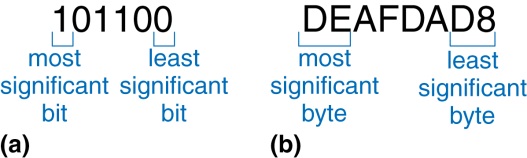 Copyright © 2016 Elsevier Ltd. All rights reserved.
Figure 1.8 Addition examples showing carries: (a) decimal (b) binary
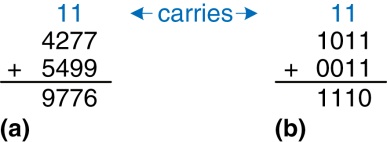 Copyright © 2016 Elsevier Ltd. All rights reserved.
Figure 1.9 Binary addition example
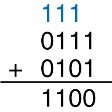 Copyright © 2016 Elsevier Ltd. All rights reserved.
Figure 1.10 Binary addition example with overflow
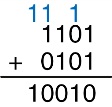 Copyright © 2016 Elsevier Ltd. All rights reserved.
Figure 1.11 Number line and 4-bit binary encodings
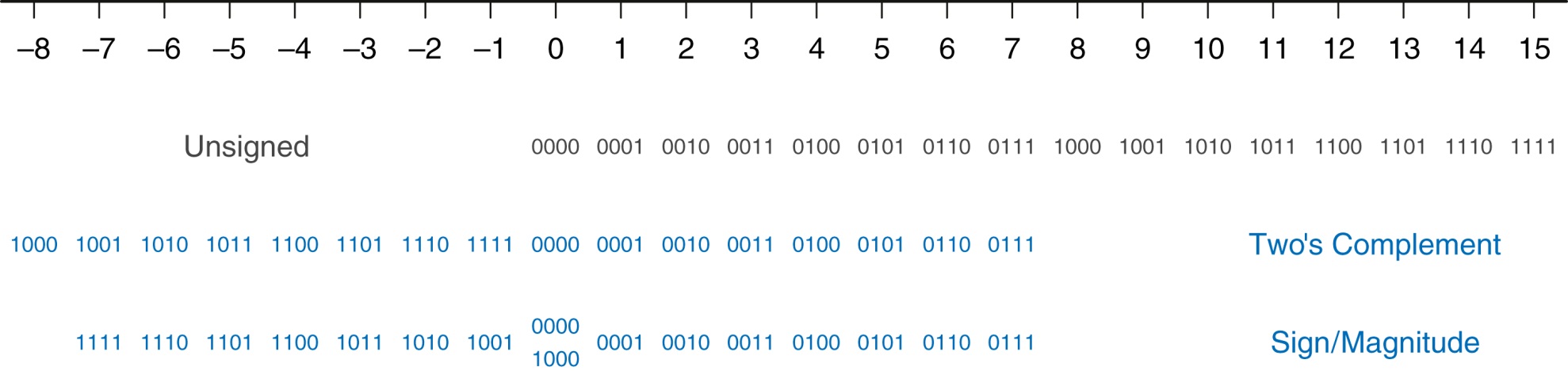 Copyright © 2016 Elsevier Ltd. All rights reserved.
Figure 1.12 NOT gate
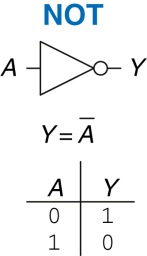 Copyright © 2016 Elsevier Ltd. All rights reserved.
Figure 1.13 Buffer
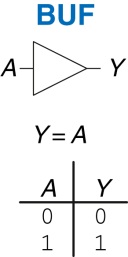 Copyright © 2016 Elsevier Ltd. All rights reserved.
Figure 1.14 AND gate
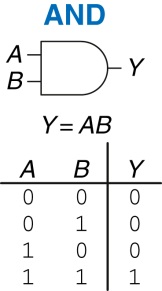 Copyright © 2016 Elsevier Ltd. All rights reserved.
Figure 1.15 OR gate
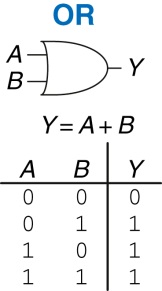 Copyright © 2016 Elsevier Ltd. All rights reserved.
Figure 1.16 More two-input logic gates
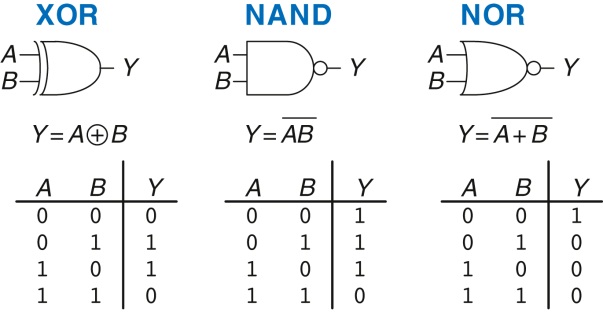 Copyright © 2016 Elsevier Ltd. All rights reserved.
Figure 1.17 XNOR gate
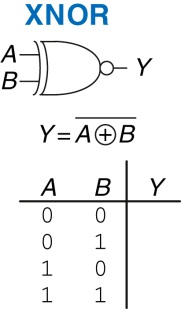 Copyright © 2016 Elsevier Ltd. All rights reserved.
Figure 1.18 XNOR truth table
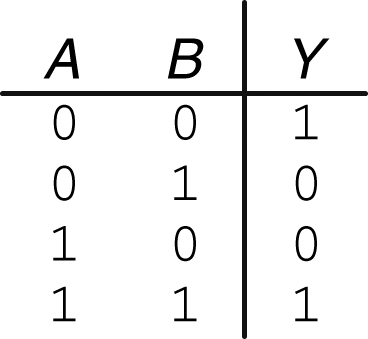 Copyright © 2016 Elsevier Ltd. All rights reserved.
Figure 1.19 Three-input NOR gate
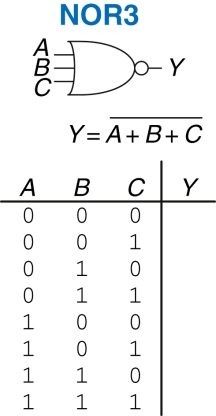 Copyright © 2016 Elsevier Ltd. All rights reserved.
Figure 1.20 Three-input NOR truth table
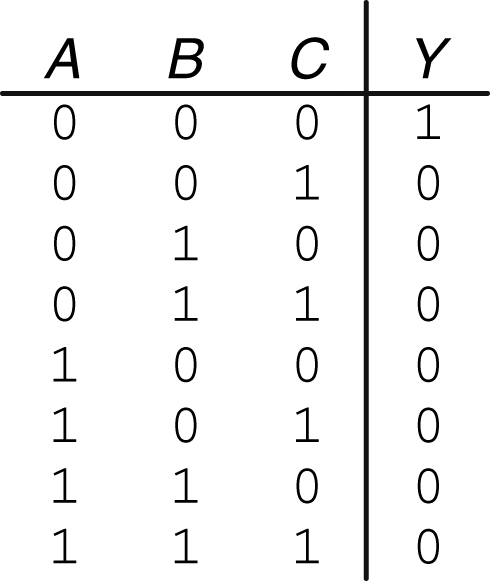 Copyright © 2016 Elsevier Ltd. All rights reserved.
Figure 1.21 Four-input AND gate
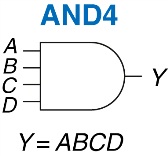 Copyright © 2016 Elsevier Ltd. All rights reserved.
Figure 1.22 Four-input AND truth table
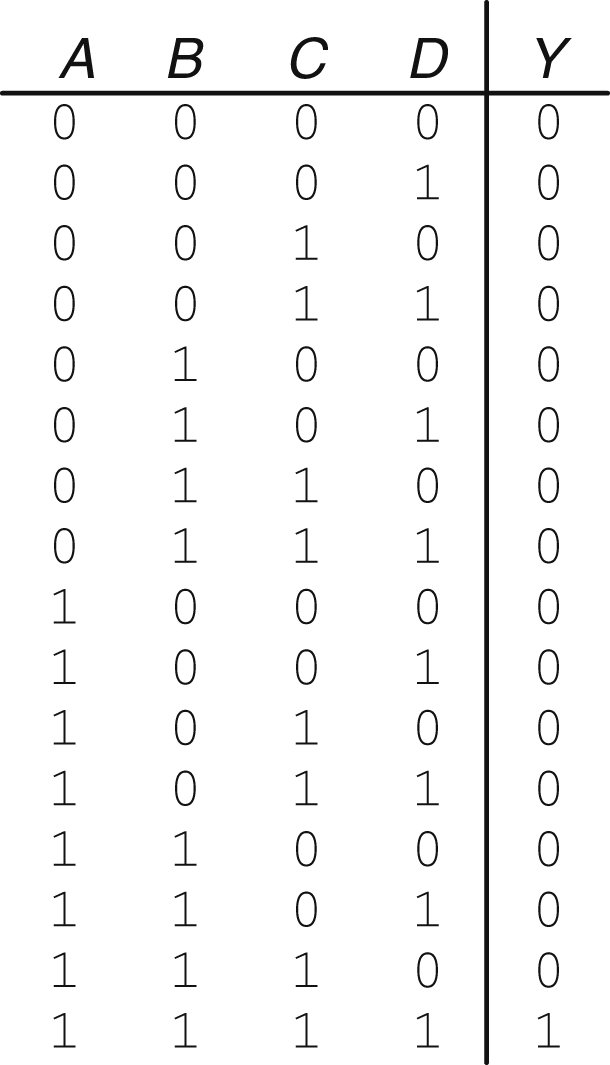 Copyright © 2016 Elsevier Ltd. All rights reserved.
Figure 1.23 Logic levels and noise margins
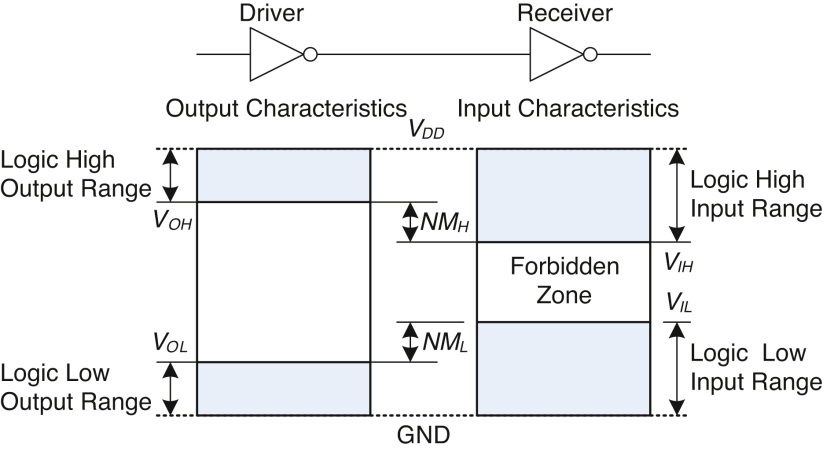 Copyright © 2016 Elsevier Ltd. All rights reserved.
Figure 1.24 Inverter circuit
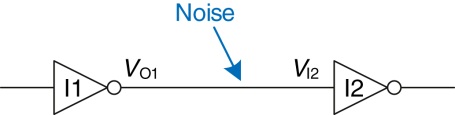 Copyright © 2016 Elsevier Ltd. All rights reserved.
Figure 1.25 DC transfer characteristics and logic levels
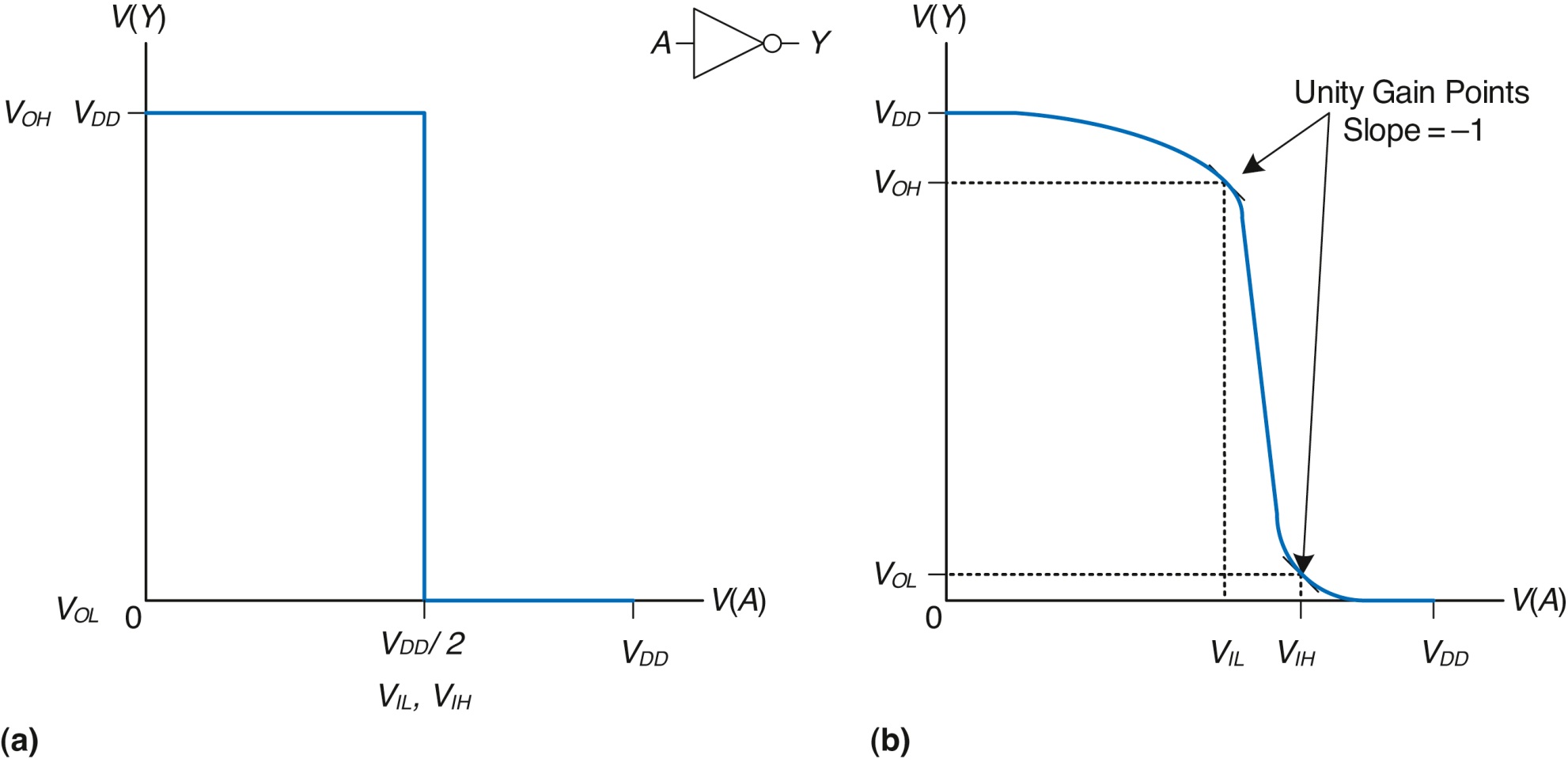 Copyright © 2016 Elsevier Ltd. All rights reserved.
Figure 1.26 Silicon lattice and dopant atoms
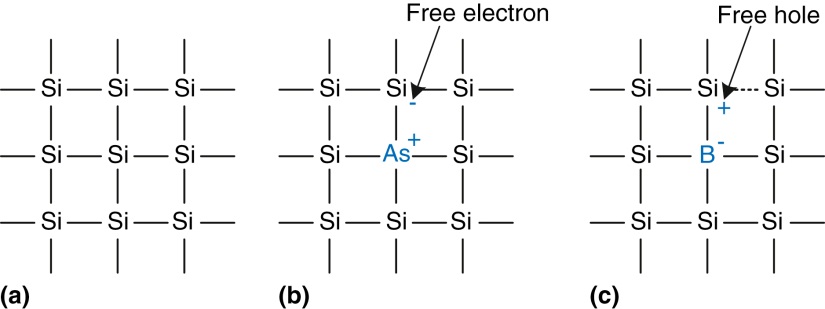 Copyright © 2016 Elsevier Ltd. All rights reserved.
Figure 1.27 The p-n junction diode structure and symbol
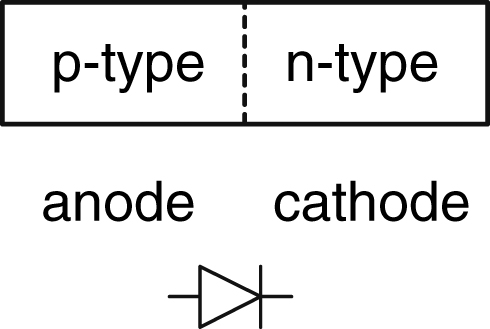 Copyright © 2016 Elsevier Ltd. All rights reserved.
Figure 1.28 Capacitor symbol
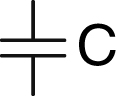 Copyright © 2016 Elsevier Ltd. All rights reserved.
Figure 1.29 nMOS and pMOS transistors
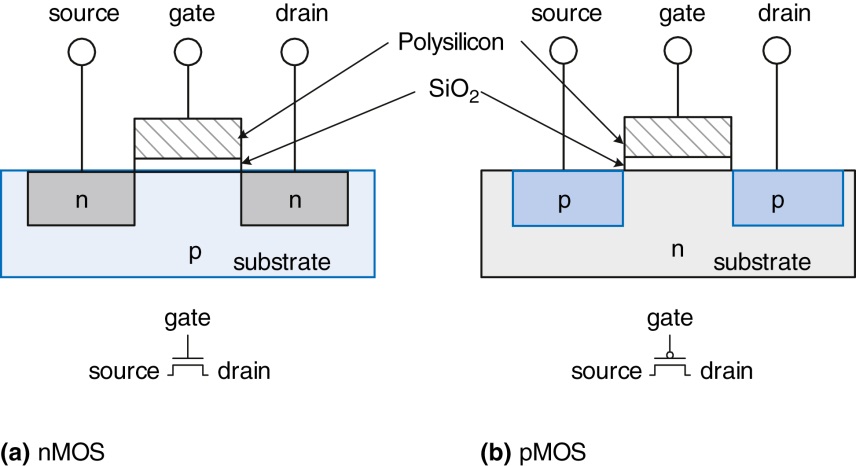 Copyright © 2016 Elsevier Ltd. All rights reserved.
Figure 1.30 nMOS transistor operation
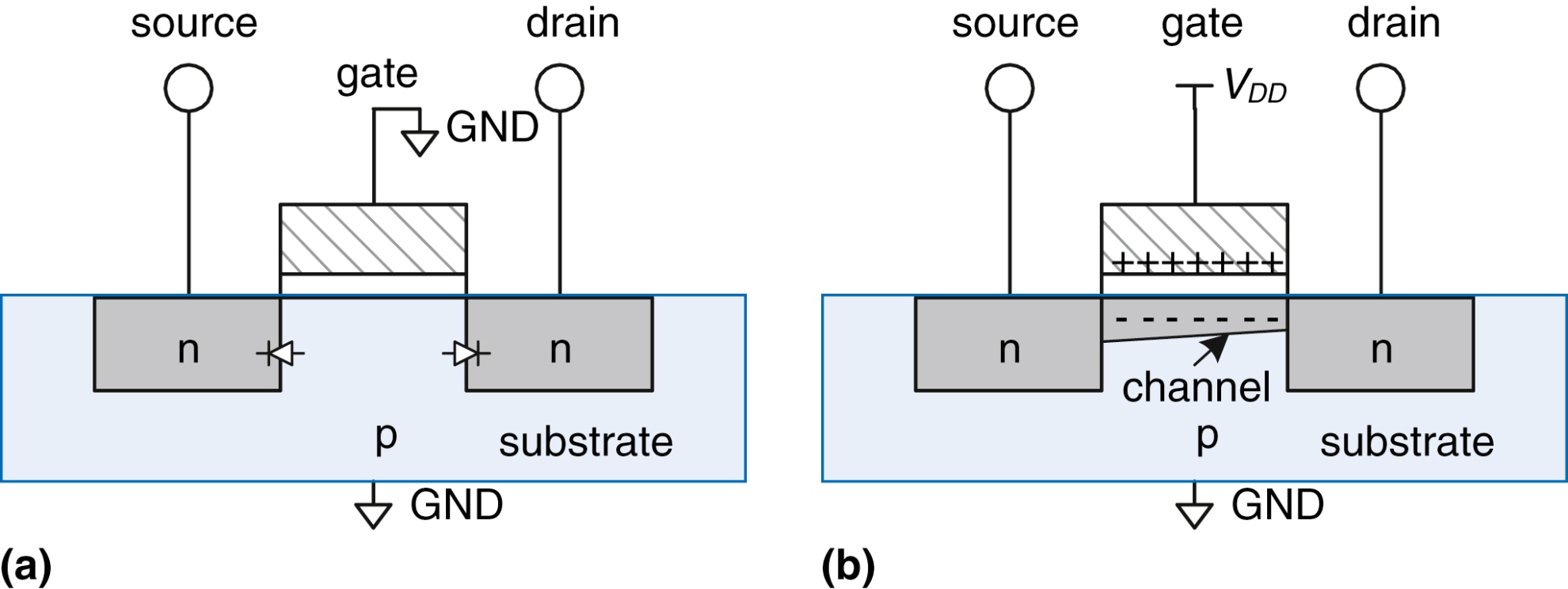 Copyright © 2016 Elsevier Ltd. All rights reserved.
Figure 1.31 Switch models of MOSFETs
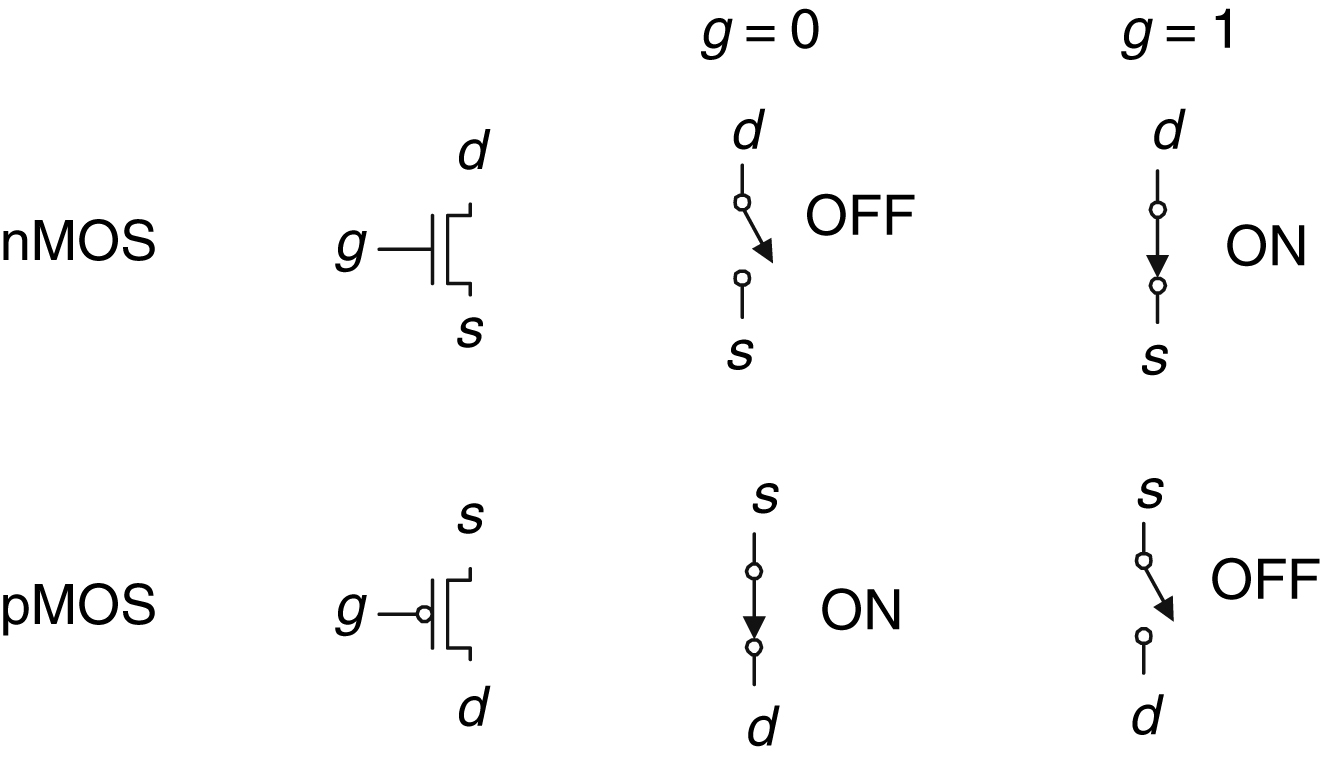 Copyright © 2016 Elsevier Ltd. All rights reserved.
Figure 1.32 NOT gate schematic
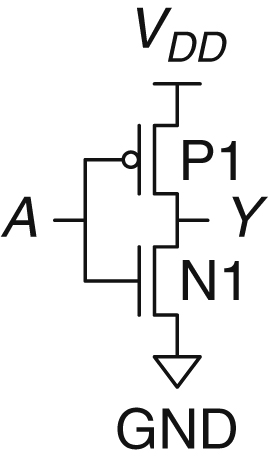 Copyright © 2016 Elsevier Ltd. All rights reserved.
Figure 1.33 Two-input NAND gate schematic
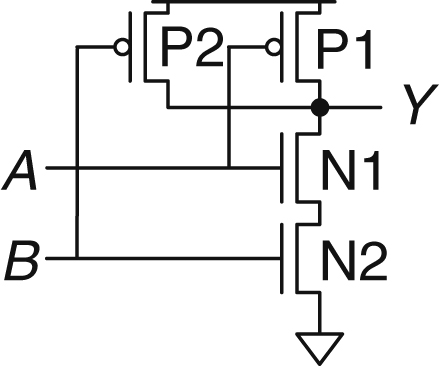 Copyright © 2016 Elsevier Ltd. All rights reserved.
Figure 1.34 General form of an inverting logic gate
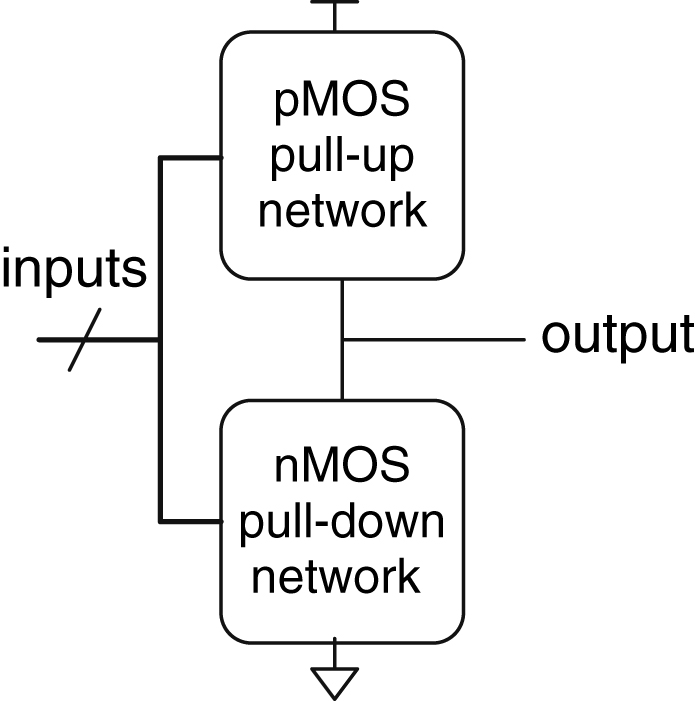 Copyright © 2016 Elsevier Ltd. All rights reserved.
Figure 1.35 Three-input NAND gate schematic
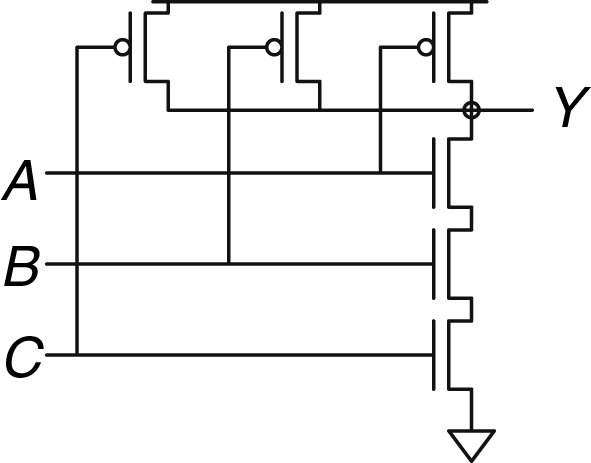 Copyright © 2016 Elsevier Ltd. All rights reserved.
Figure 1.36 Two-input NOR gate schematic
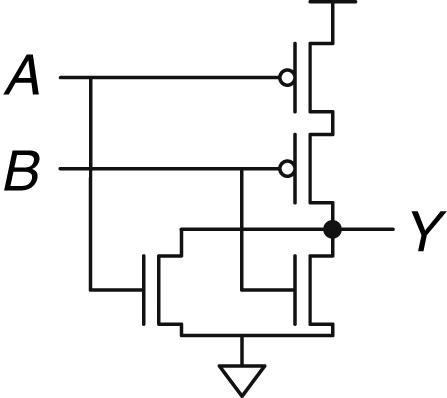 Copyright © 2016 Elsevier Ltd. All rights reserved.
Figure 1.37 Two-input AND gate schematic
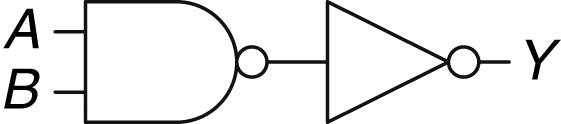 Copyright © 2016 Elsevier Ltd. All rights reserved.
Figure 1.38 Transmission gate
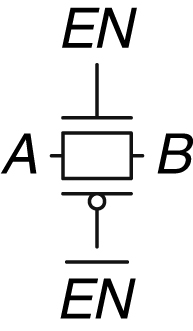 Copyright © 2016 Elsevier Ltd. All rights reserved.
Figure 1.39 Generic pseudo-nMOS gate
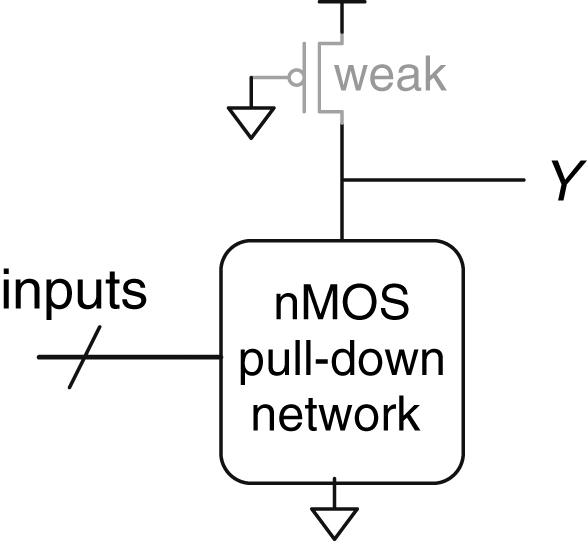 Copyright © 2016 Elsevier Ltd. All rights reserved.
Figure 1.40 Pseudo-nMOS four-input NOR gate
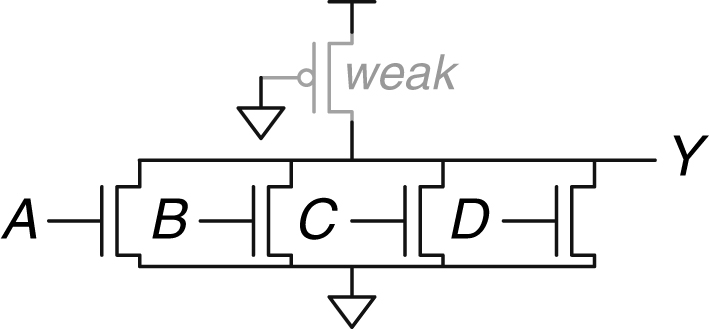 Copyright © 2016 Elsevier Ltd. All rights reserved.
Figure 1.41 Three-input majority gate
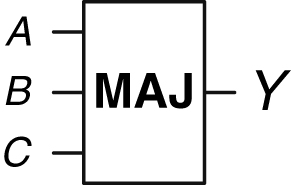 Copyright © 2016 Elsevier Ltd. All rights reserved.
Figure 1.42 Three-input AND-OR gate
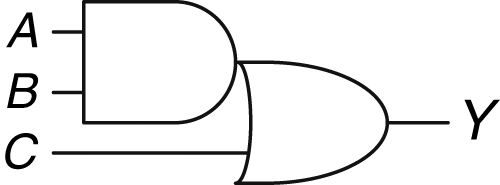 Copyright © 2016 Elsevier Ltd. All rights reserved.
Figure 1.43 Three-input OR-AND-INVERT gate
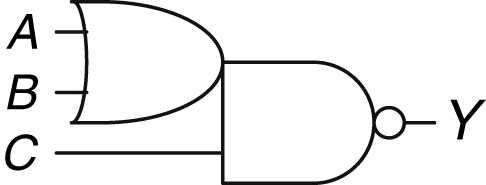 Copyright © 2016 Elsevier Ltd. All rights reserved.
Figure 1.44 DC transfer characteristics
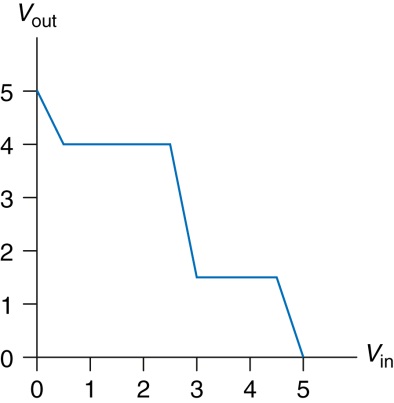 Copyright © 2016 Elsevier Ltd. All rights reserved.
Figure 1.45 DC transfer characteristics
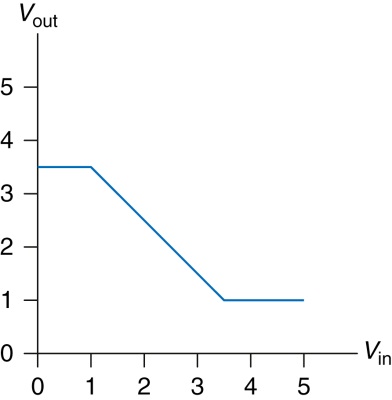 Copyright © 2016 Elsevier Ltd. All rights reserved.
Figure 1.46 DC transfer characteristics
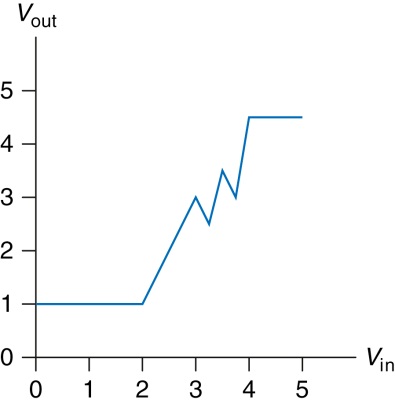 Copyright © 2016 Elsevier Ltd. All rights reserved.
Figure 1.47 Ben's buffer DC transfer characteristics
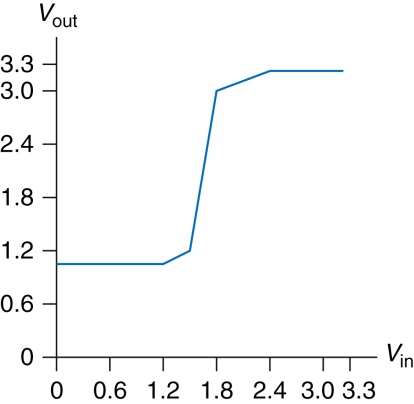 Copyright © 2016 Elsevier Ltd. All rights reserved.
Figure 1.48 Two-input DC transfer characteristics
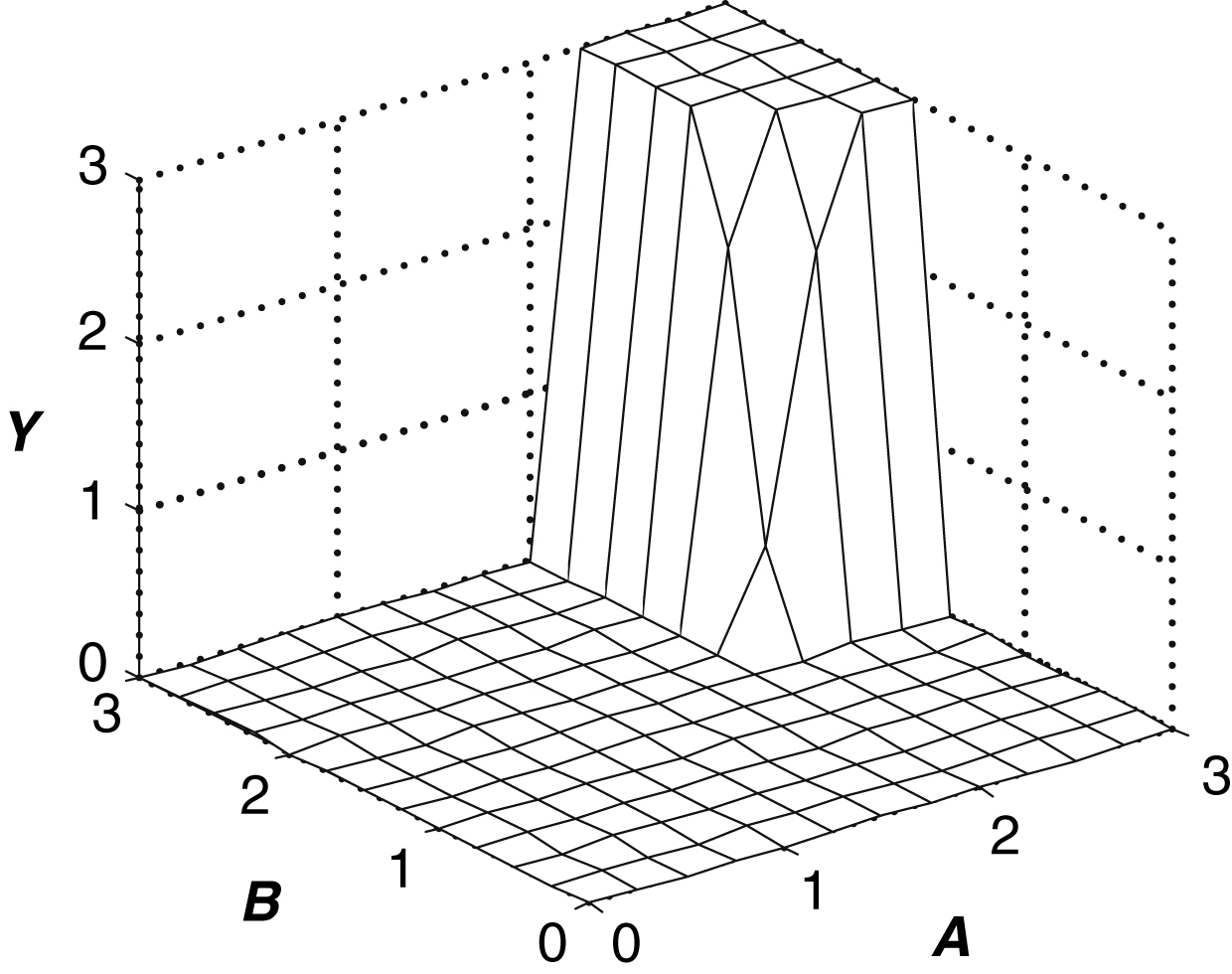 Copyright © 2016 Elsevier Ltd. All rights reserved.
Figure 1.49 Two-input DC transfer characteristics
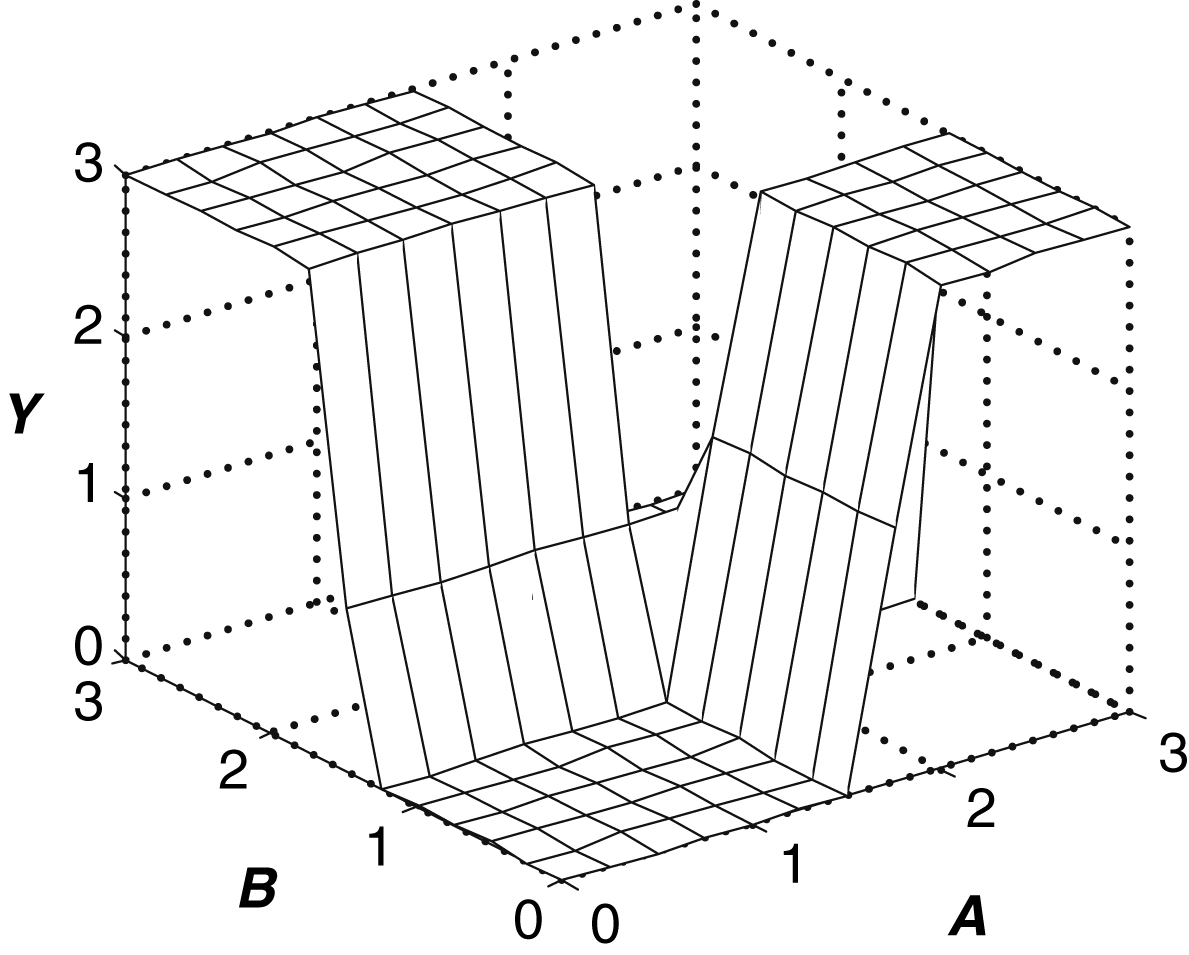 Copyright © 2016 Elsevier Ltd. All rights reserved.
Figure 1.50 Mystery schematic
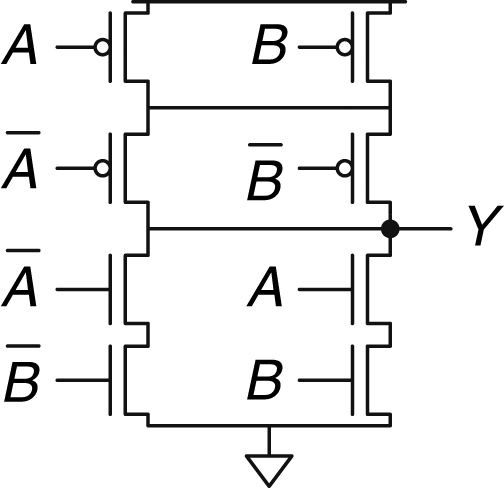 Copyright © 2016 Elsevier Ltd. All rights reserved.
Figure 1.51 Mystery schematic
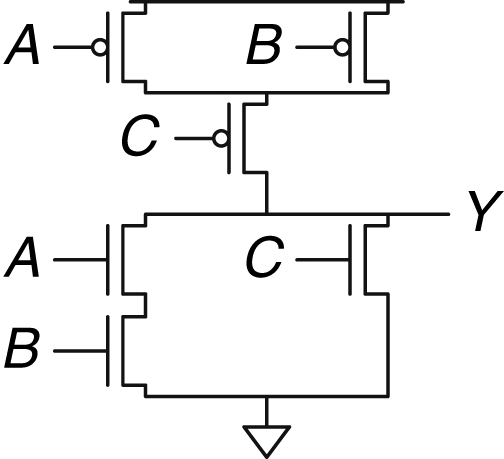 Copyright © 2016 Elsevier Ltd. All rights reserved.
Figure 1.52 RTL NOT gate
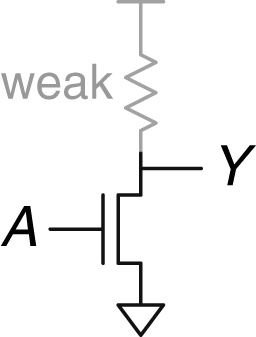 Copyright © 2016 Elsevier Ltd. All rights reserved.
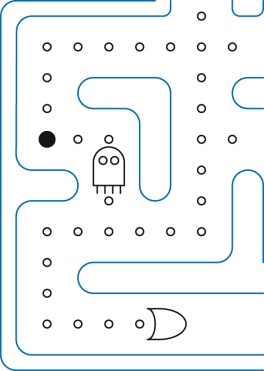 Copyright © 2016 Elsevier Ltd. All rights reserved.
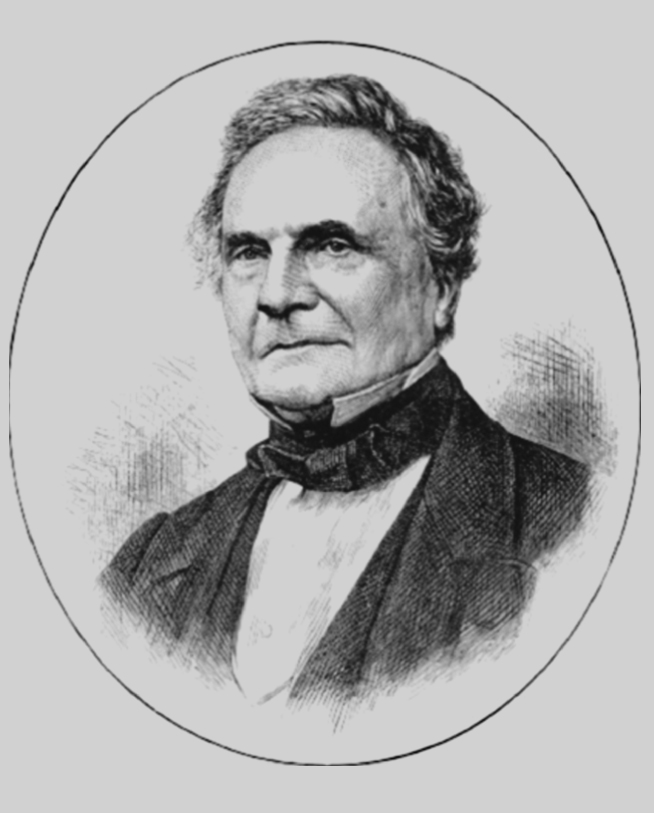 Copyright © 2016 Elsevier Ltd. All rights reserved.
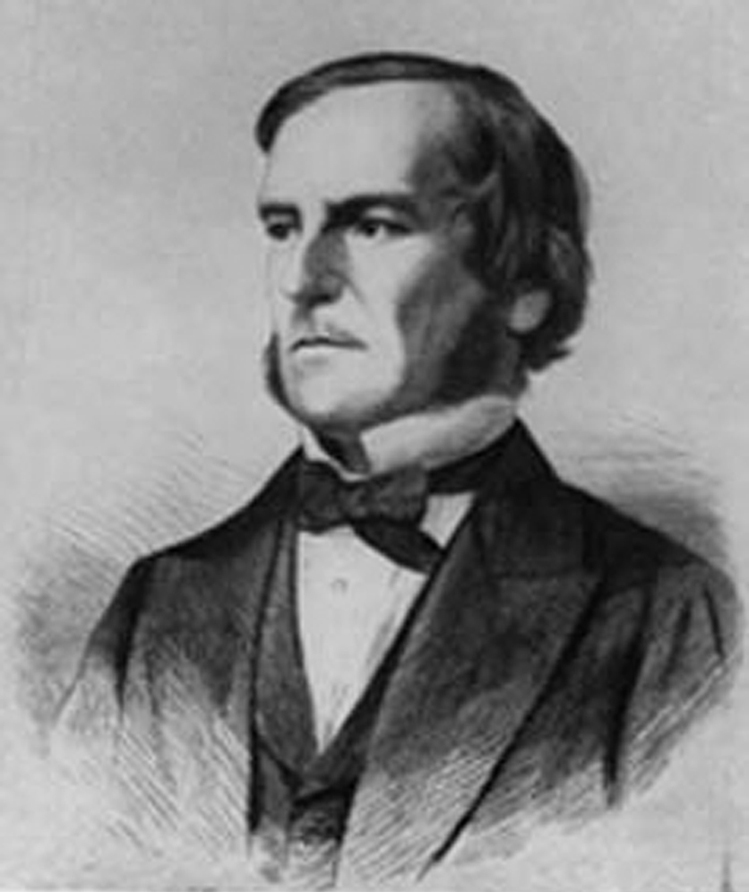 Copyright © 2016 Elsevier Ltd. All rights reserved.
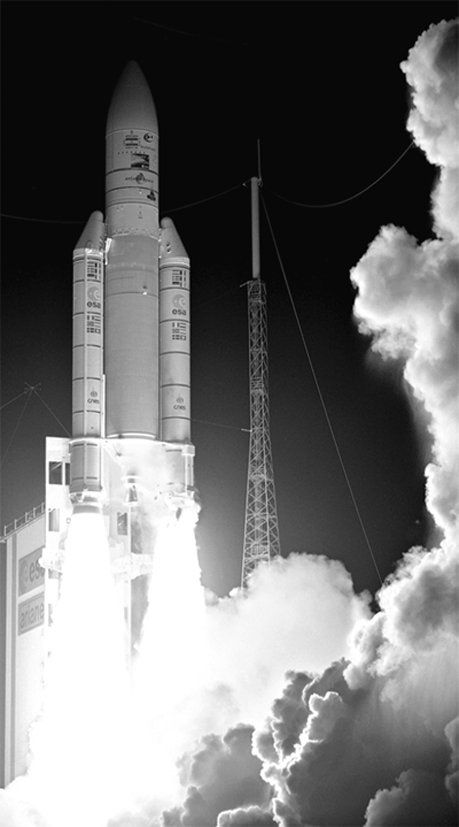 Copyright © 2016 Elsevier Ltd. All rights reserved.
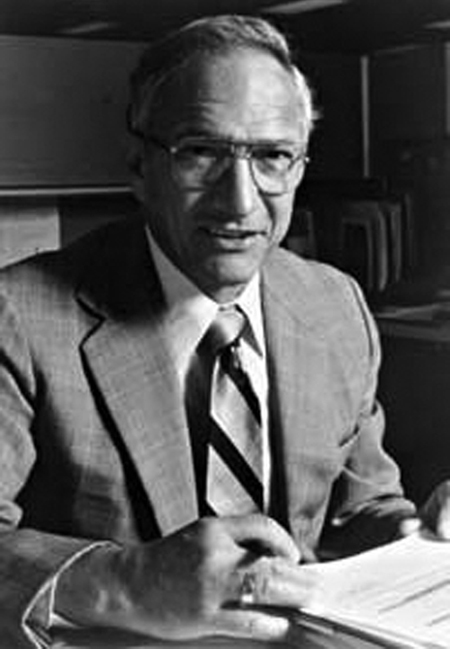 Copyright © 2016 Elsevier Ltd. All rights reserved.
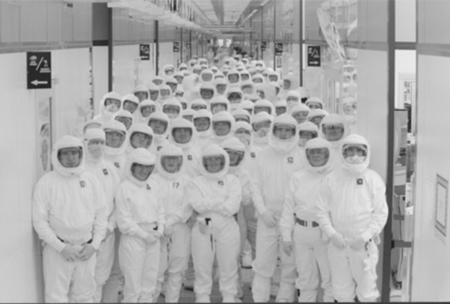 Copyright © 2016 Elsevier Ltd. All rights reserved.
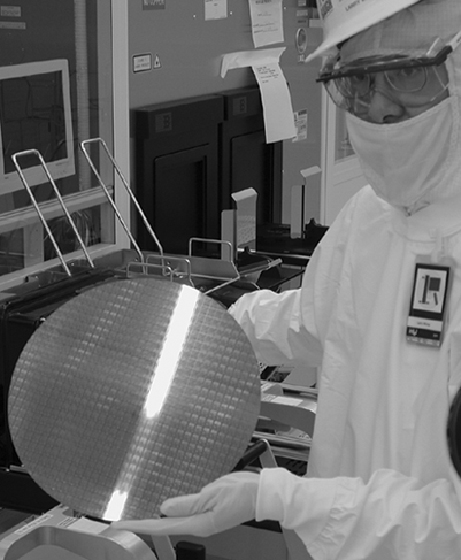 Copyright © 2016 Elsevier Ltd. All rights reserved.
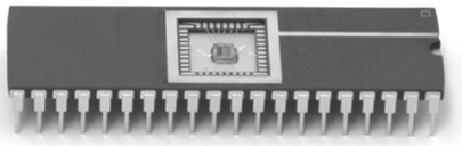 Copyright © 2016 Elsevier Ltd. All rights reserved.
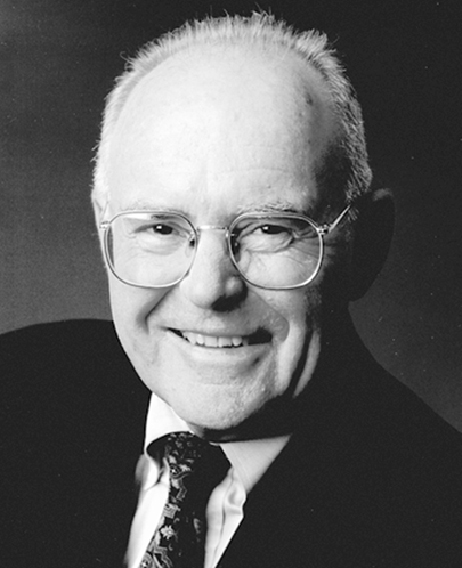 Copyright © 2016 Elsevier Ltd. All rights reserved.
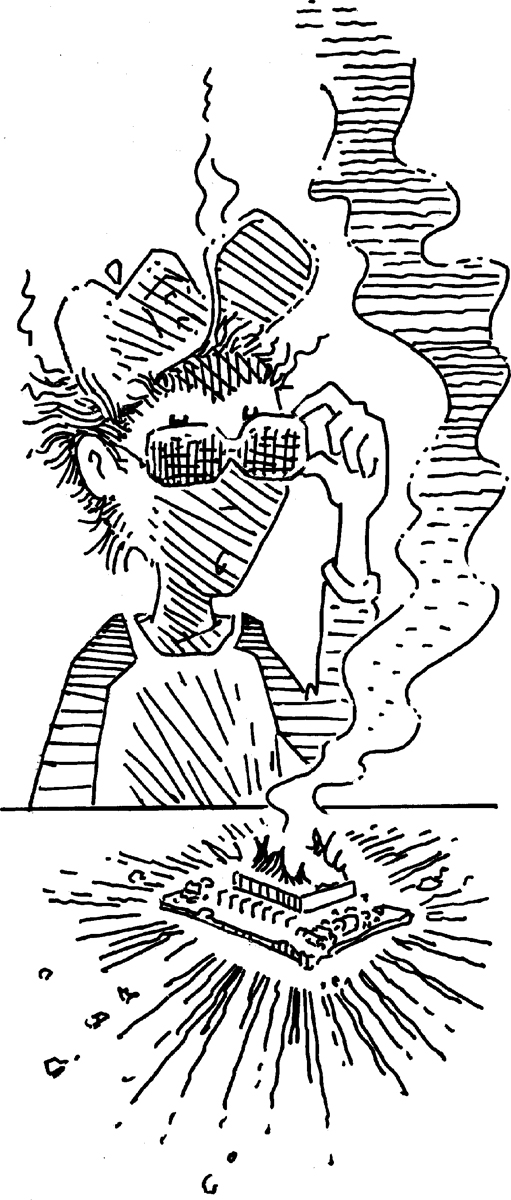 Copyright © 2016 Elsevier Ltd. All rights reserved.
Figure u01-01
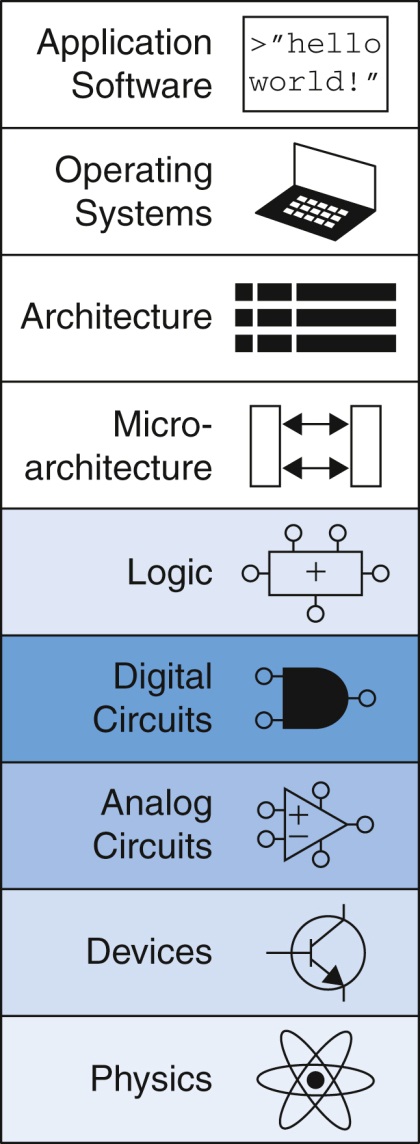 Copyright © 2016 Elsevier Ltd. All rights reserved.